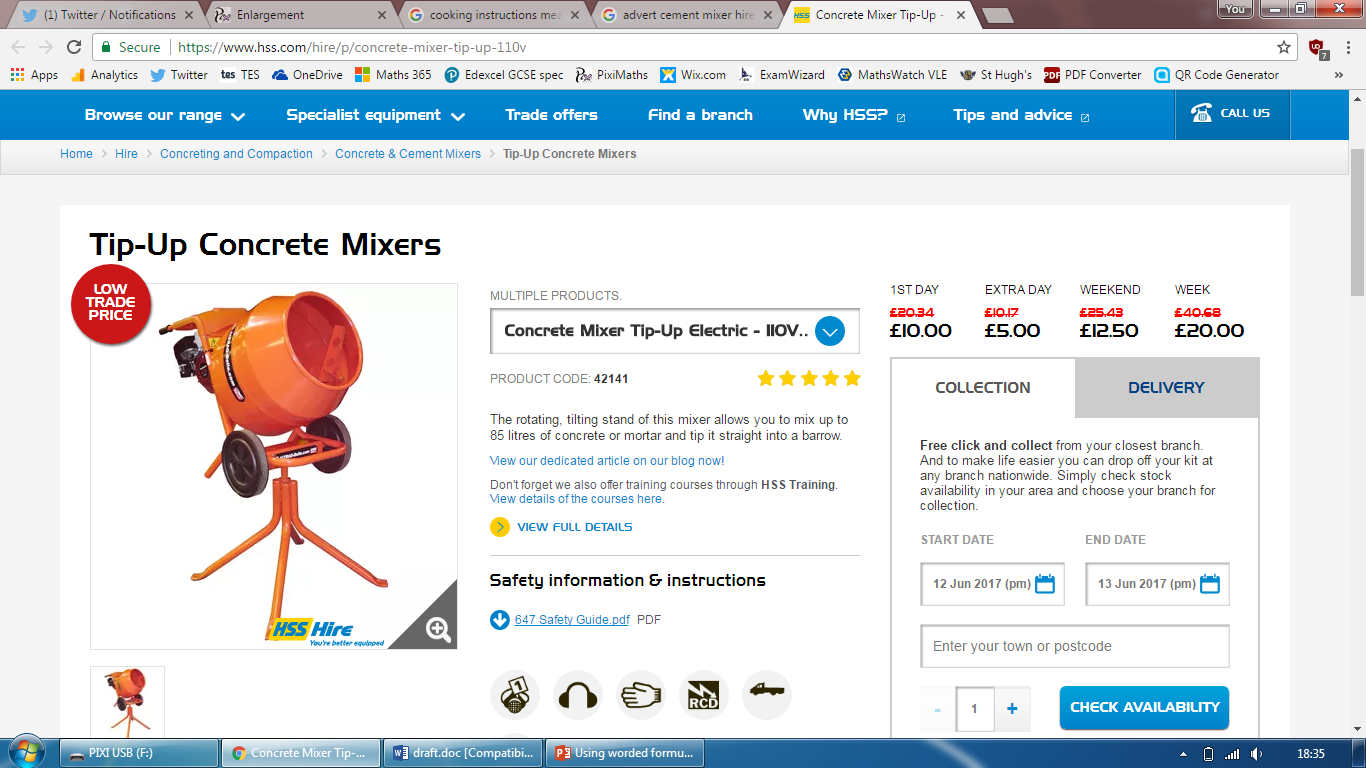 Steak cooking instructions

Medium Roast25 mins per 450g + 25mins
These are all real-life examples of using worded formulae
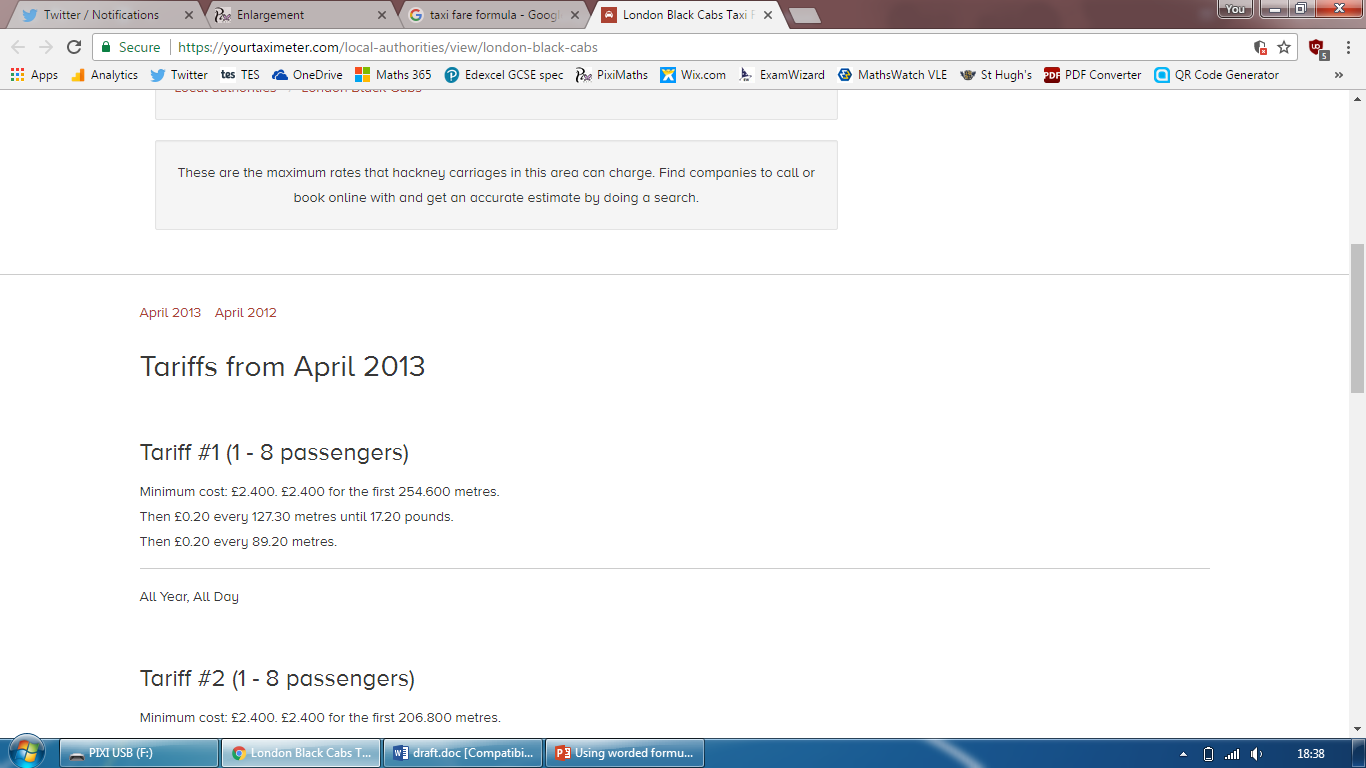 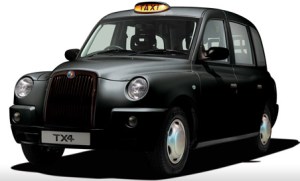 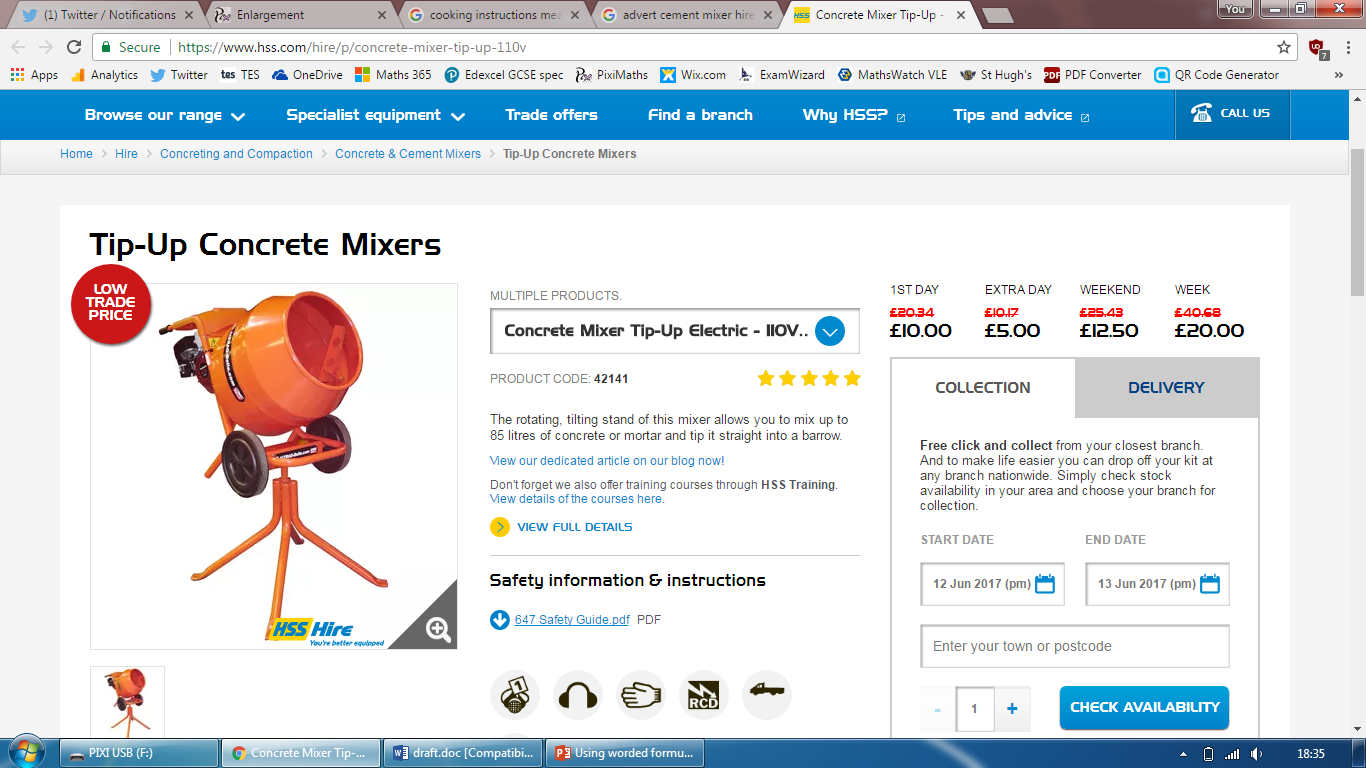 Use the correct order of operations!
Time in minutes
Use the correct order of operations!
Time
Answers
1. (a)	96 minutes
   (b)	No as the extra 	30 	minutes still needs 	to be added.

2. (a)	11 bottles
    (b)	32 children

3. (a)	235 seconds
    (b)	14 tracks
4. (a)	£44
    (b)	No as the extra £20 	still needs to be 	added.

5.	11:45 am

6. (a)	£29
    (b)	35 invitations
Pair/Group Activity

Work together with thee people around you to solve the problems involving worded formulae.

Make sure you read the question fully and show all your working.